Team : 
Armand
Nadia Fouque
Isabelle Mievre
Jean Luc Panazol
Julie Prast
+ Sami > janvier 21
Et l’aide précieuse de : 
Benoit Chapuis (stage)
PY David (CAO)
JM Nappa (CAO)
Sylvain Petit (CAO)
Contrôleur de sécurité intégré aux caméras LSTCAM et NectarCAM
Retour expérience de LST1 et des tests de NectarCAM sur structure MST à Berlin. 
Optimisation du choix des capteurs & actionneurs
Découplage de la partie motorisation (cible réfléchissante)
Optimisation fonctionnalités logicielles pour paramétrage plus fin & faciliter la maintenance
Préparation des versions de production
Développent du software de production 
Déployé sur le modèle de qualification NectarCAM.
A  compléter et à déployer sur LSTCAM
Développement, production et validation d’une carte électronique d’interface pour faciliter le câblage entre le patch panel et les modules d’entrées sorties du compact RIO.
Production de 20 cartes contrôleurs LEDs 
Démarrage de la production en cours
Contrôleur pour NectarCAM 1. Livraison mi février 2021
Contrôleurs pour LST 2-4. Livraison fin janvier, fin février et fin mars 2021
Ensuite LST et NectarCAM spares. Calendrier à préciser.
ECC pour LSTCAM test bench ?
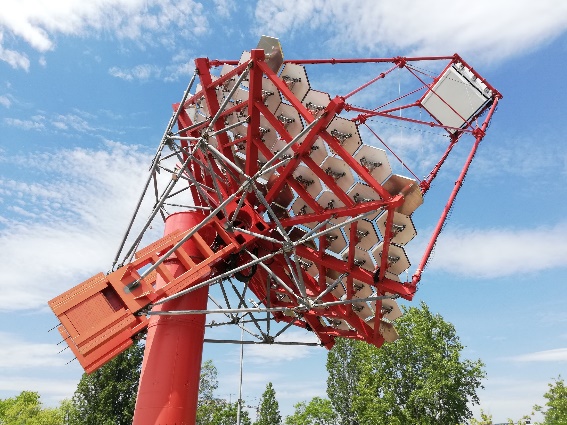 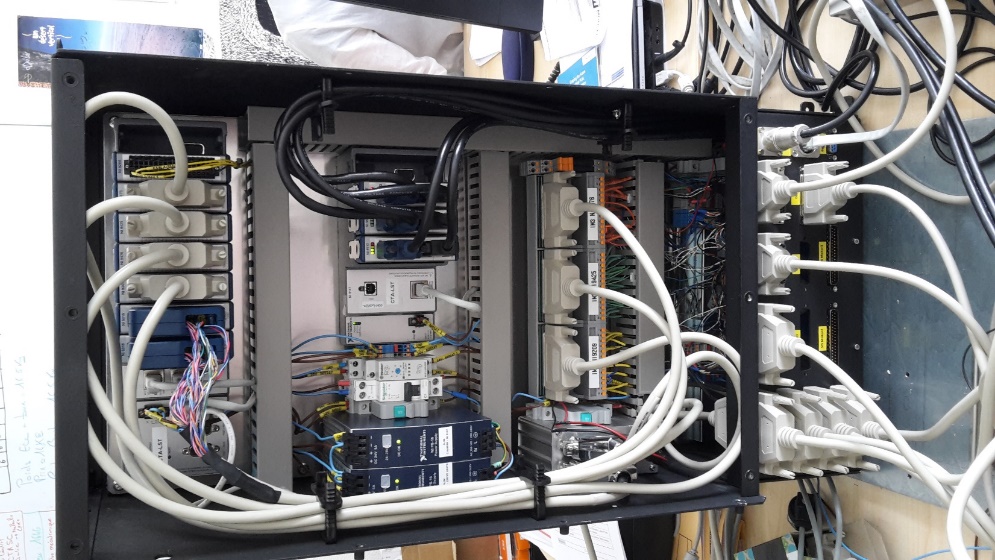 NectarCAM sur structure MST à Berlin (juin 2019)
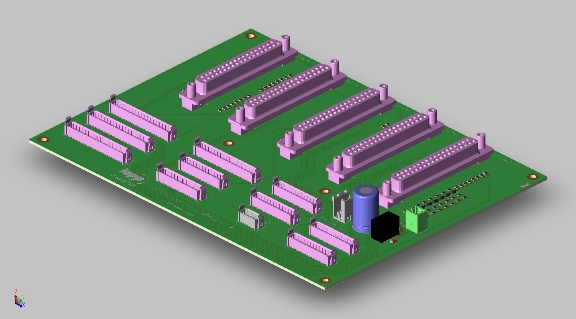 Contrôleur 1ere génération
Vue 3D de la carte Interface
30/11/2020
NectarCAM & LSTCAM Embedded Camera Controller
1
Des revues, et encore des revues
Septembre 2019 : NectarCAM Design Review
Octobre 2019 :  LST CDR 
Janvier 2020 : LST IN2P3 MRR
Janvier 2021 : NectarCAM CDMR (Critical Design & Manufacturing Readiness Review). 
Remise des documents < 5/11/20
RIXes (333 RIX, dont 39 sur le WP, principalement détails de doc)
CDMR : 14 et 15 janvier 2021


Gros effort de documentation : description du design HW & SW, des interfaces, des procédures de test et validation, gestion des non conformités, préparation des dossiers de fabrication, … 
Aide précieuse de la cellule qualité du LAPP !
30/11/2020
NectarCAM & LSTCAM Embedded Camera Controller
2
AI ECC CTA LST IN2P3 PPRR Feedback
30/11/2020
NectarCAM & LSTCAM Embedded Camera Controller
3